Photosynthesis Stores Energy in Organic Compounds
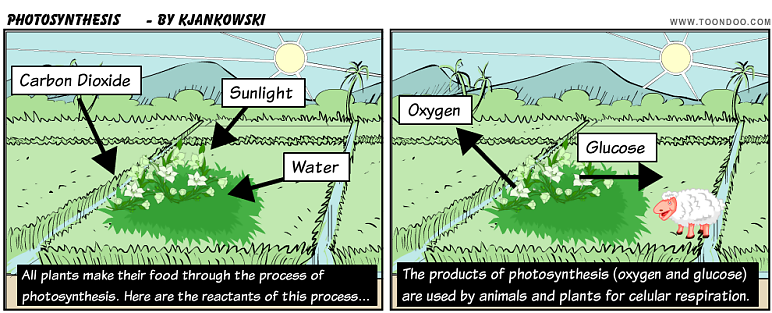 Photosynthesis
Photosynthesis produces 1.4 X 1015kg of energy-storing sugars each year
Often, but not
always glucose
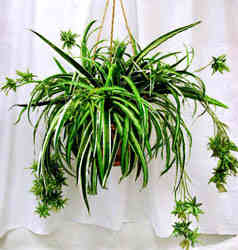 [Speaker Notes: Only a small portion of the Sun’s energy output reaches Earth’s surface. A fraction of this is used for photosynthesis
We spoke about how the equation for photosynthesis represents the overall reaction.  The arrow in this equation represents over 100 distinct reactions.]
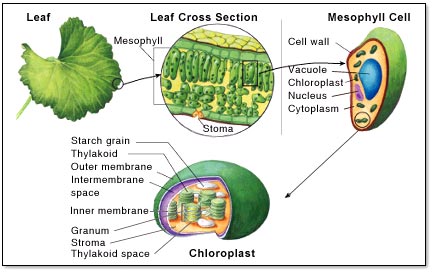 Glucose
Glucose is converted into:
Cellulose & other structural tissues
Other sugars & carbohydrates
Amino acids (used to produce proteins)
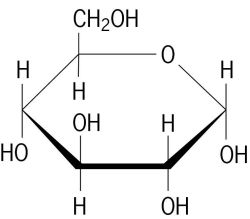 Photosynthesis
2 sets of reactions: 
Photo  reactions that capture light energy
Light-Dependent reactions
Products: ATP and NADPH
Synthesis  reactions that produce a carbohydrate
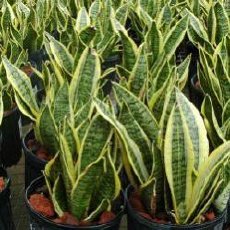 [Speaker Notes: (adenosine triphosphate and reduced nicotinamide adenine dinucleotide phosphate)]
Light-Independent reactions
Uses ATP and NADPH to reduce CO2 to make glucose, which can be converted to starch
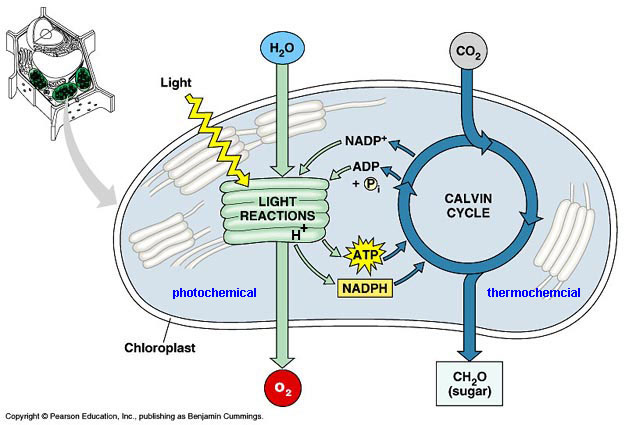 Light-Dependant Reactions
Pigment – a compound that absorbs certain wavelengths of visible light while reflecting others
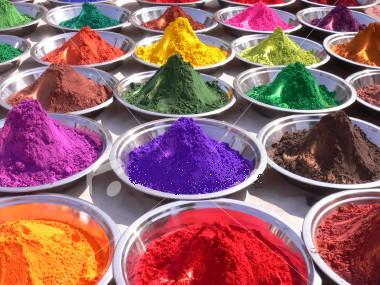 [Speaker Notes: Is it the absorbed, or reflected light that gives something its color? (reflected)
Go through figure 5.9, page 171 with students.]
Photosynthetic pigments
Capture energy and pass it on to other chemicals

Plants use many
 different pigments
to trap a greater
percentage of
sunlight

Chlorophyll is
the main pigment
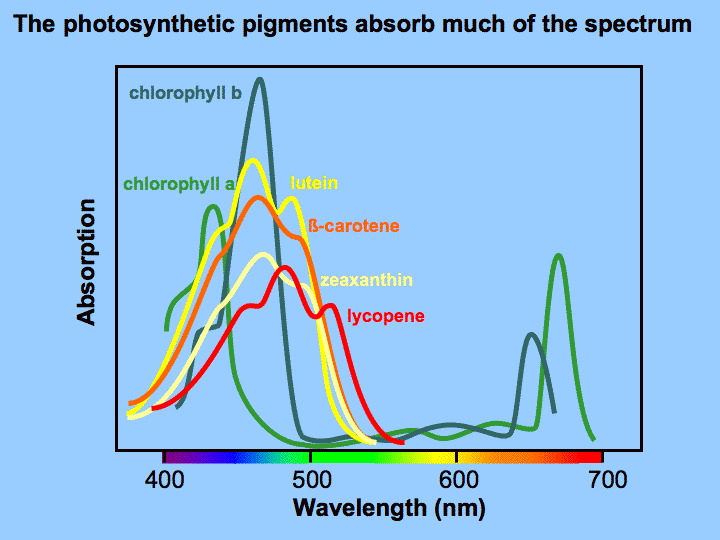 Path of Electrons in Light-Dependent Reactions
Photosystems are clusters of pigment within the thylakoid


See p. 173 (fig 5.10)
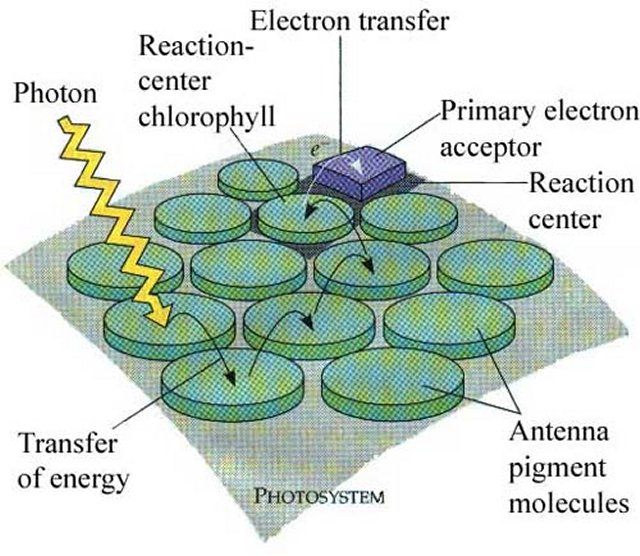 [Speaker Notes: Photosystems are named for the order in which they were discovered, not the order in which they occur]
Chloroplasts of plants/algae have 2 photosystems (PSI & PSII)
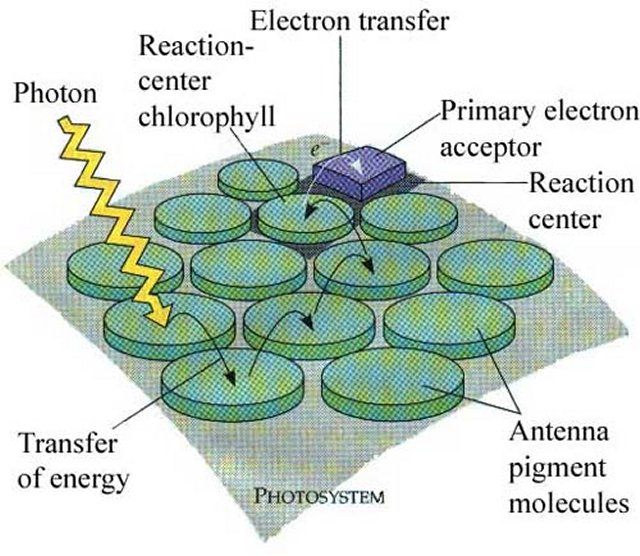 Consist of pigment molecules (chlorophyll & carotenoid) and a molecule that accepts electrons
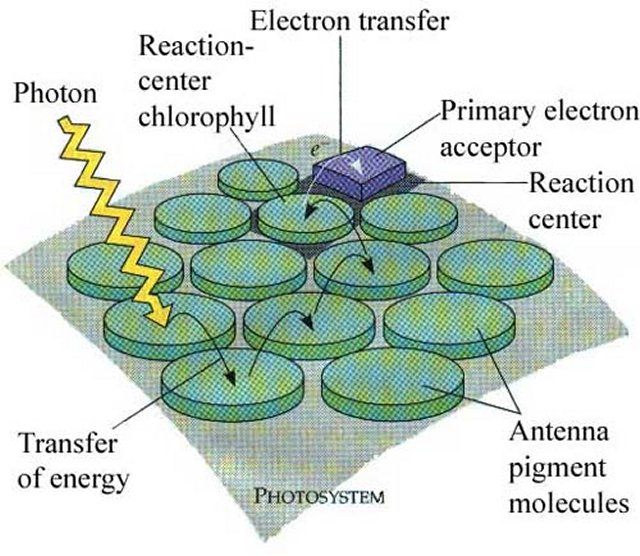 Reaction center receives energy  excites electron, which moves to a higher energy level  electron passes to the electron-accepting molecule. 
After this, the electron moves through 4 steps

See p. 173 (fig 5.10)
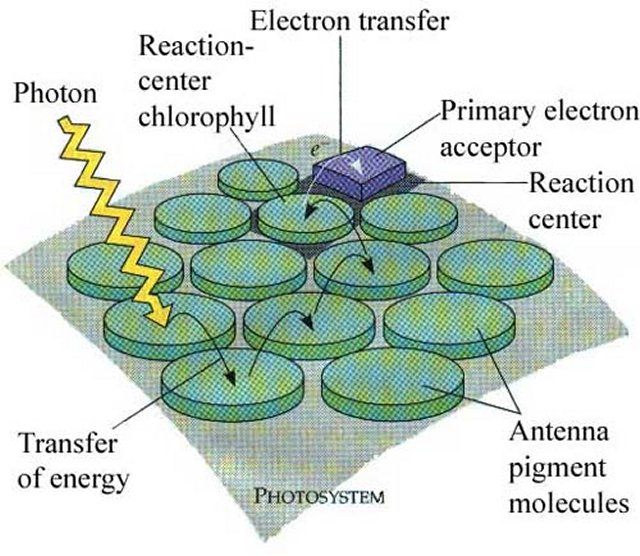 Step 1
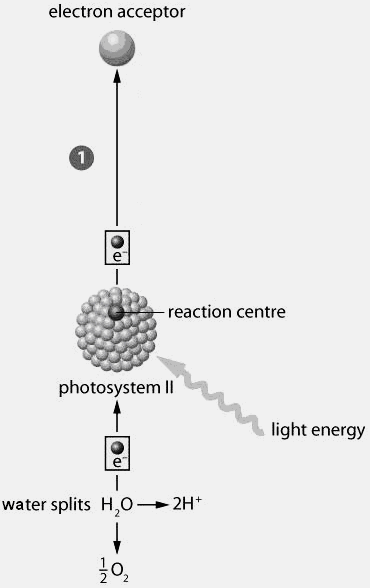 Water splits
Electron from water is accepted in the reaction center of photosystem II
Now the photosystem can absorb more light energy
Electron becomes excited, and is released to the electron acceptor
[Speaker Notes: Photosystem II is continually gaining and losing electrons.  It must have all electrons before it can absorb light energy.  After it loses it’s electron, water must be split so that it can gain another one.]
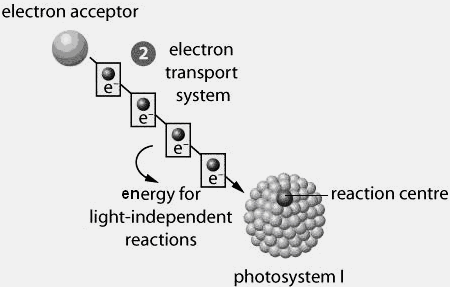 Step 2
The energized electron is carried along a series of electron-carrying molecules  electron transport system (chain)
With each transfer, a small amount of energy is released
Energy used to make H+ gradient
Energy is used to push H+ from stroma across the thylakoid membrane and into the thylakoid
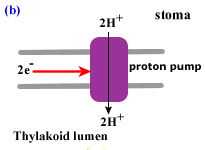 High concentration of H+ in thylakoid creates a concentration gradient.
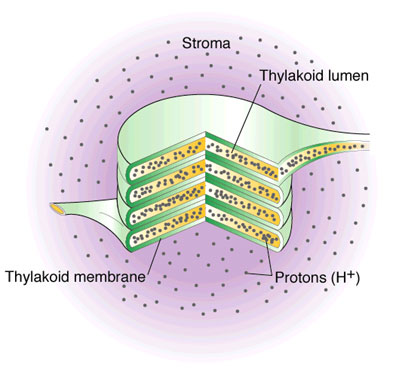 [Speaker Notes: See figure 5.12, page 175]
Chemiosmosis
As H+ ions move, energy is created for the synthesis of ATP from ADP + P.
Requires ATP synthase 
structure in
thylakoid
membrane

(Much like a
dam for
hydroelectricity)
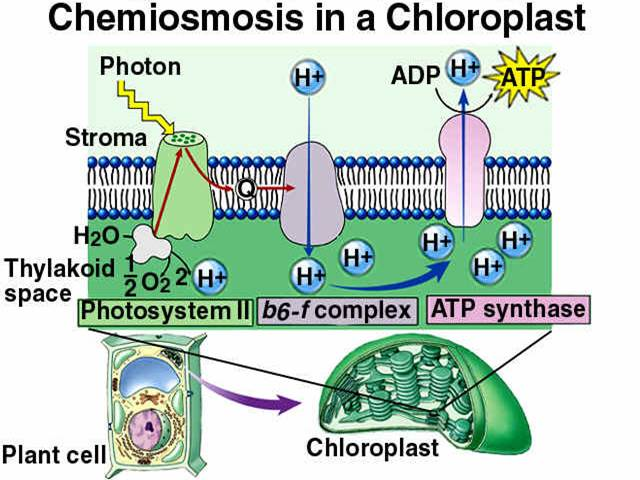 Step 3
Photosystem I absorbs light energy while steps 1 & 2 are taking place
Electron is excited, moves to a high-energy electron acceptor
Excited electron is replaced by an electron from the end of the electron transport system
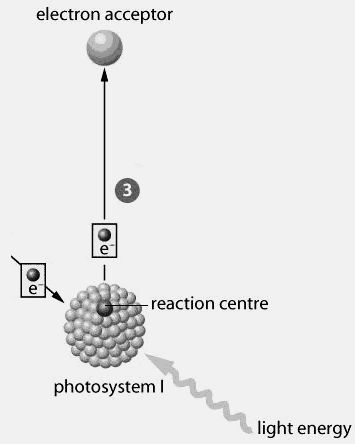 Step 4
Electron received from photosystem I is used to reduce NADP+ to form NADPH, which is used in the light-independent reactions
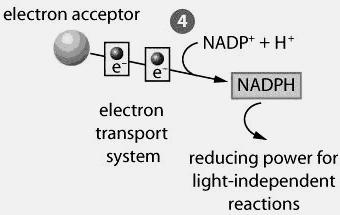 Light-Independent Reactions
When enough NADPH and ATP has been made, glucose can be synthesized through the Calvin-Benson Cycle
Summary of Steps:
Fixing Carbon Dioxide
Reduction
Replacing RuBP

Takes place
in the stroma
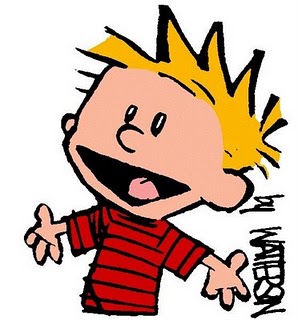 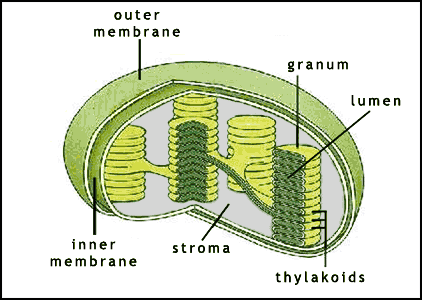 Step 1: Fixing Carbon Dioxide
Carbon from CO2 is bonded to a 5-carbon compound called ribulose bisphosphate (RuBP)
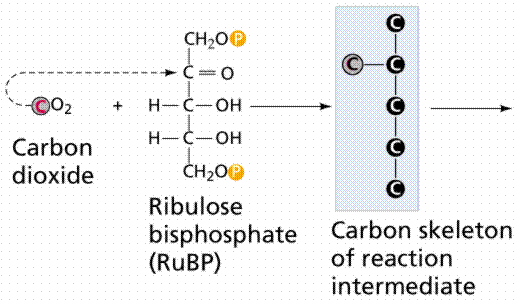 Resulting compound is very unstable and immediately breaks into two 3-carbon compounds
 		CO2 + RuBP  unstable C6  2 C3
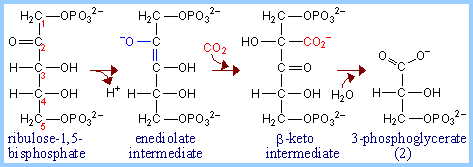 Step 2: Reduction
3-C compounds are in a low-energy state and need to be converted to a high-energy state
Compounds are activated by ATP, then reduced by NADPH, resulting in
2 molecules of glyceraldehyde-3-phosphate (PGAL or G3P)
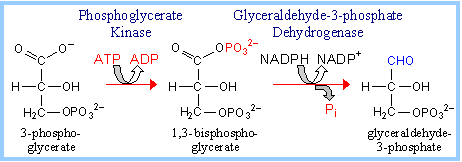 PGAL or 3PG
some PGAL molecules leave cycle and are used to produce glucose, others remain in the cycle
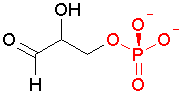 Step 3: Replacing RuBP
Most PGAL molecules are used to make more RuBP
Energy from ATP is used to break PGAL bonds, so that they can reform the 5-C compounds
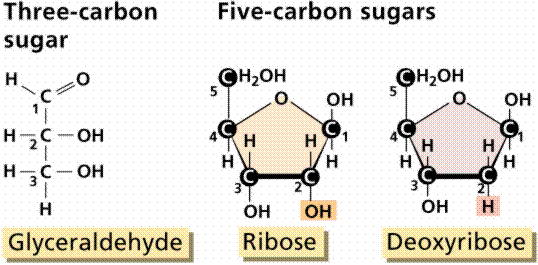 6 Cycles = 1 Glucose Molecule
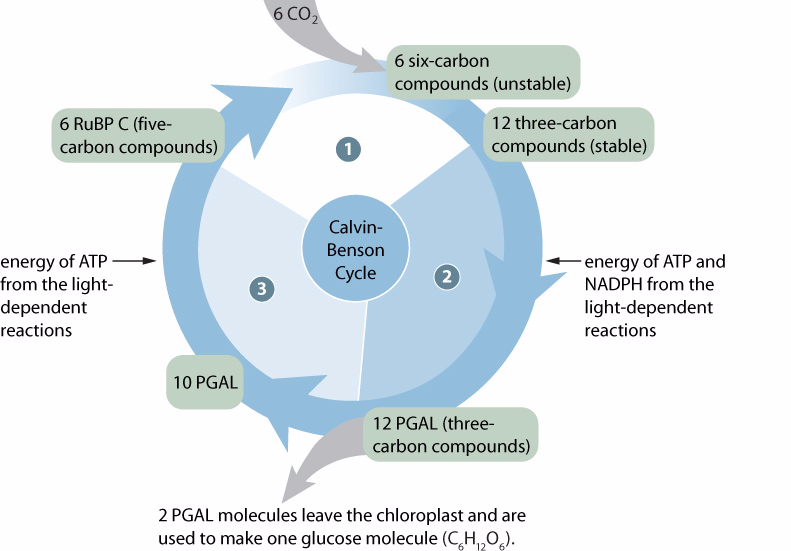 [Speaker Notes: This diagram shows six cycles (note 6 CO2 at the beginning of the cycle).  For every 6 cycles, 10 PGALs are used to make more RuBP, and 2 PGALs are used to synthesize one glucose molecule.
Assignment: pg 179, Q#1,2,4,5,7,9,10,11]
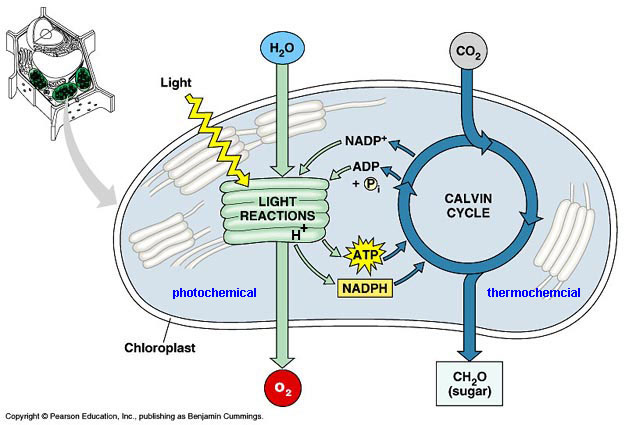 http://www.youtube.com/watch?v=Wi60tQa8jfE